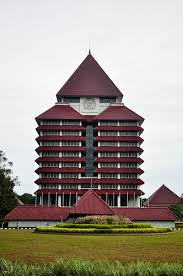 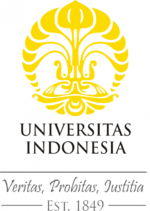 Pengantar M.A. Dasar Gizi KesmasKamis 5 Sept 2019
04/09/2020
1
Mengapa perlu mempelajari gizi?
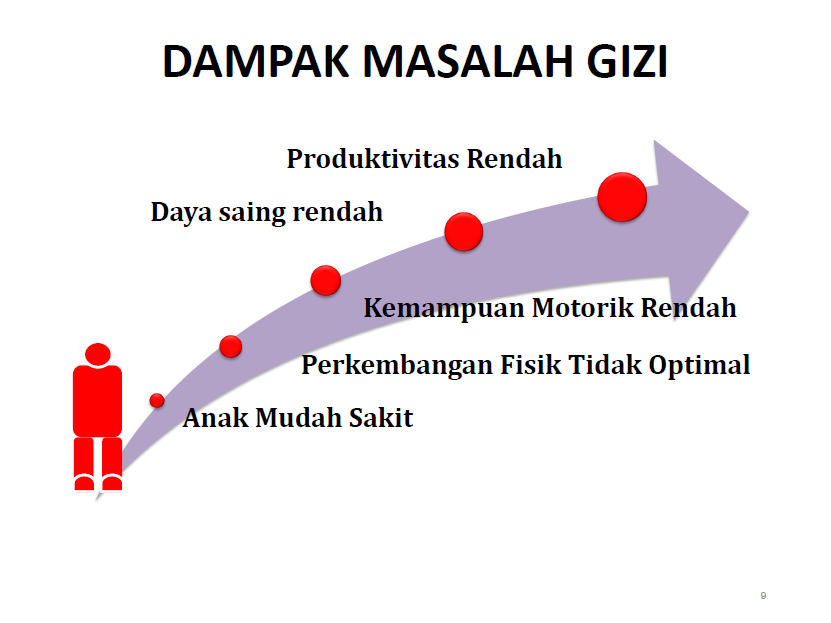 1. Gizi merupakan salah satu determinan kesehatan
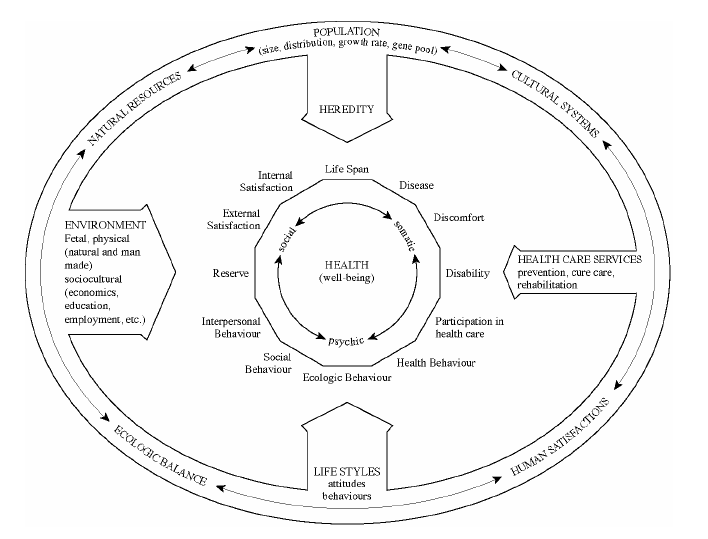 2. Gizi menjadi bagian tak terpisahkan dari siklus hidup manusia
Lanjut usia
3. Masalah gizi masih terus bermunculan hingga saat ini
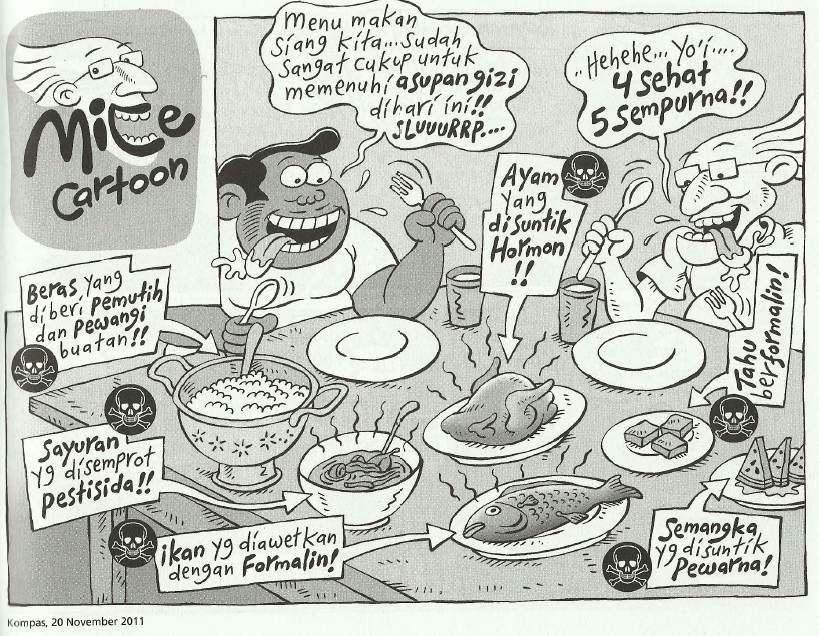 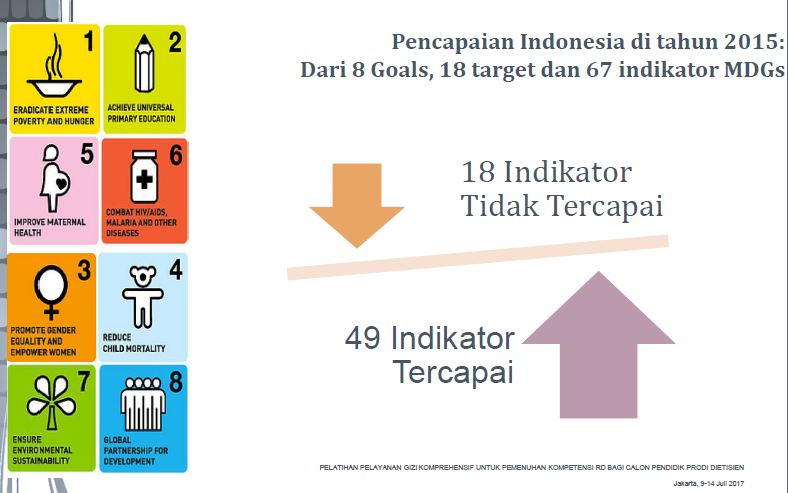 04/09/2020
7
Unfinished agenda
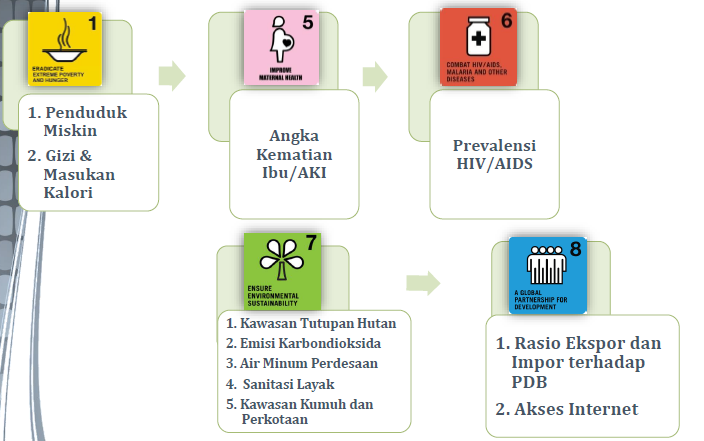 04/09/2020
8
Kondisi gizi di indonesiaRiskesdas 2018
04/09/2020
9
Kondisi anak balita
04/09/2020
10
Kondisi remaja
04/09/2020
11
Kondisi wanita hamil
04/09/2020
12
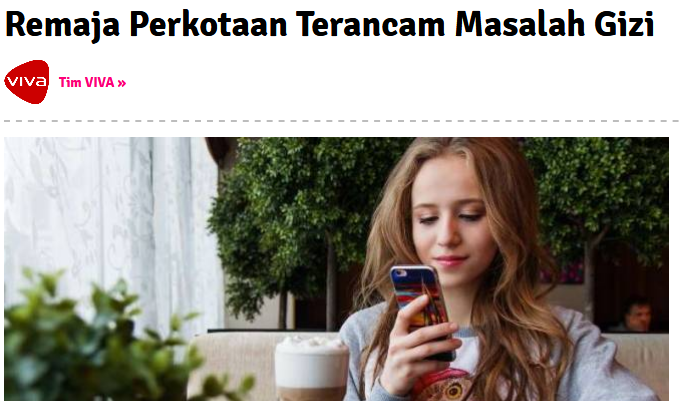 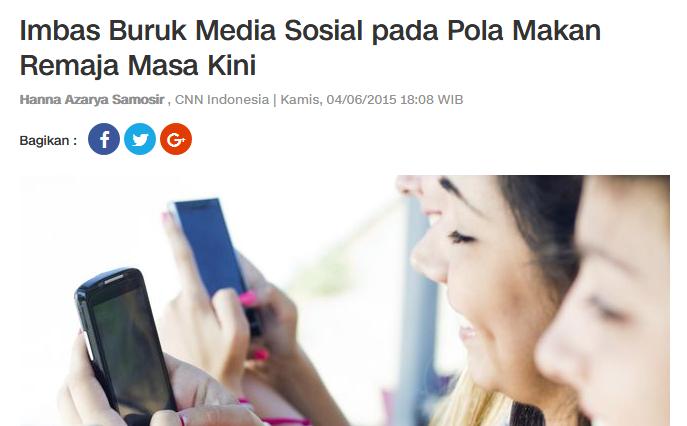 04/09/2020
13
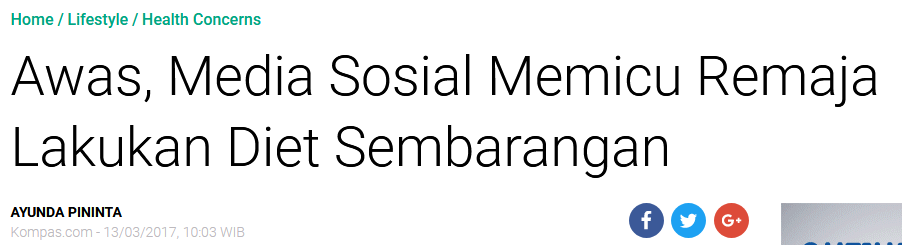 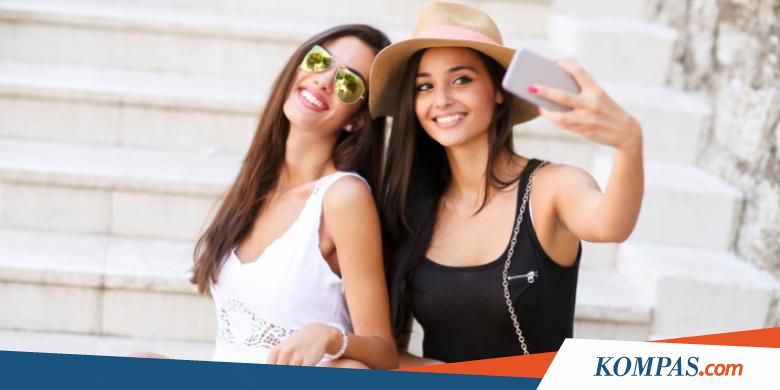 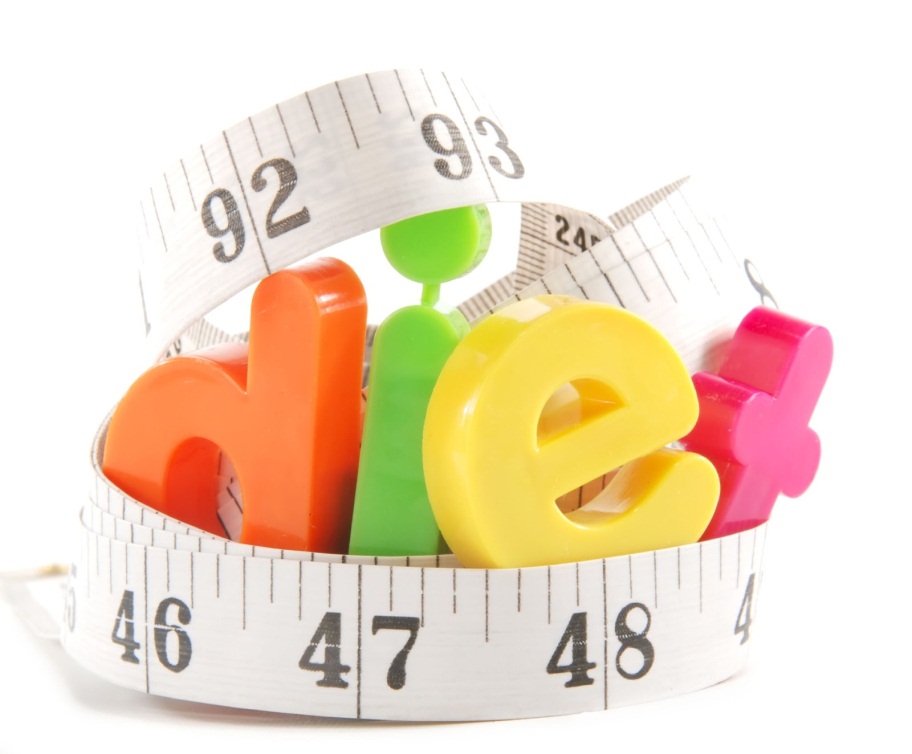 04/09/2020
14
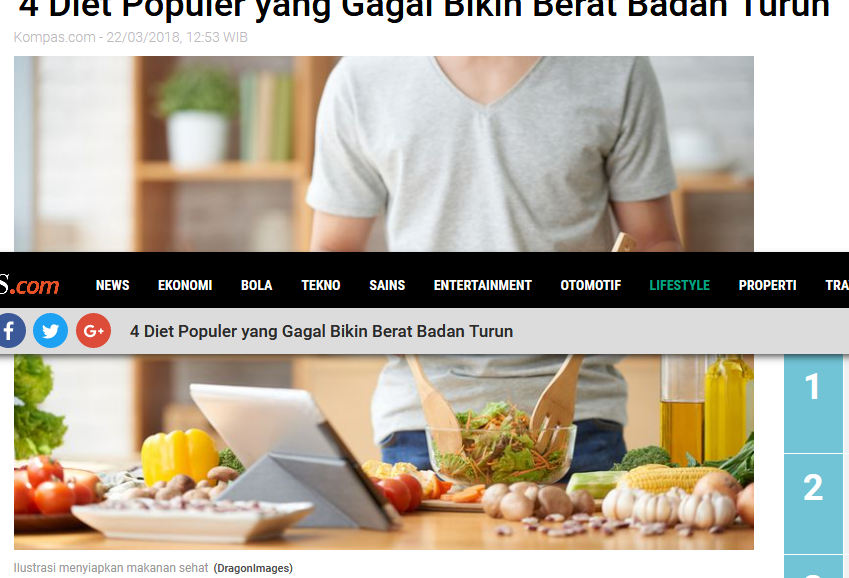 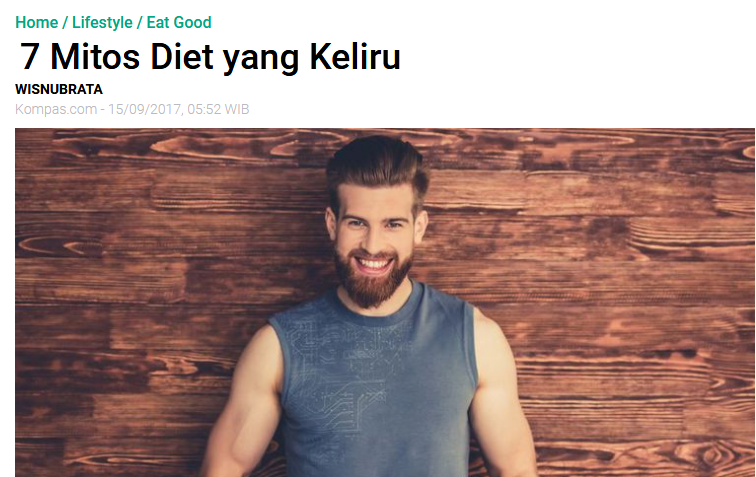 04/09/2020
15
tren diet
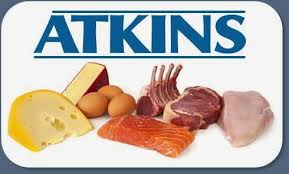 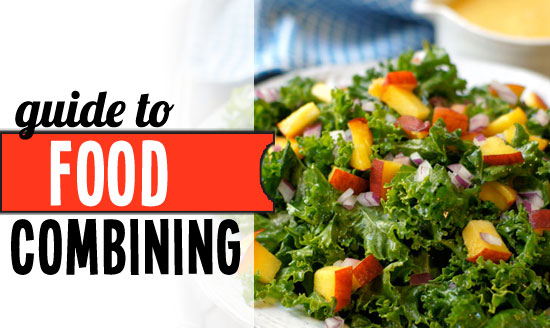 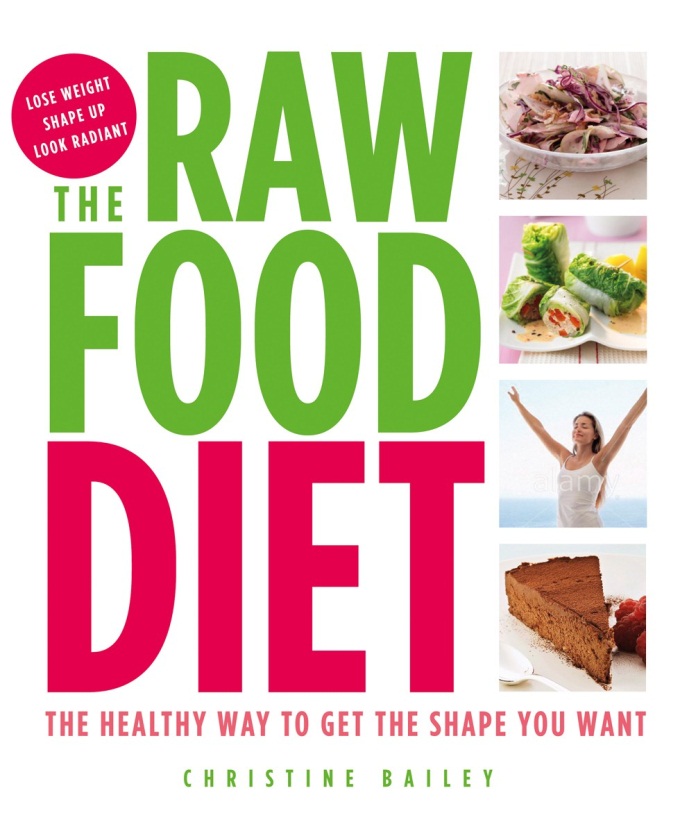 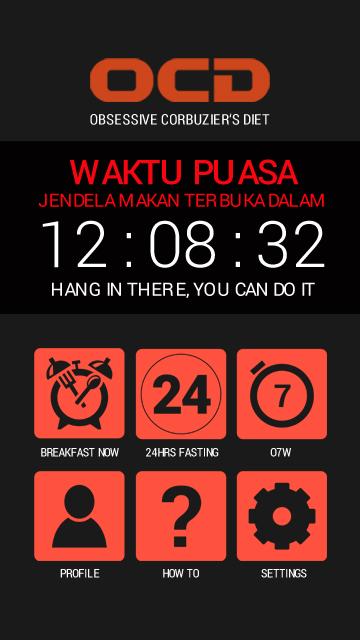 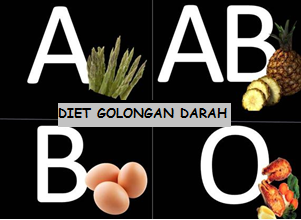 04/09/2020
16
Mekanisme intergenerasi
04/09/2020
17
The Global Crisis You never heard on Stunting(Anthony Lake, executive director  UNICEF, Jan 2012)
But lost height is the least of concerns. Stunting is also associated with impaired brain Development

A typical stunted brain has fewer cells. The cells themselves are somewhat smaller and the interconnection between them is more limited

This means lasting impaired functioning, which leads in turn to significantly reduced learning
04/09/2020
18
GAMBAR OTAK ANAK
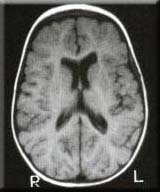 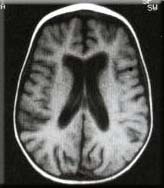 OTAK KURANG PADAT 
 Anak yang TIDAK bergizi baik dan TIDAK Sehat
OTAK PADAT  Anak yang bergizi baik dan SEHAT
Bagaimana dengan Fungsi Kognitif/“Kecerdasan”?
Asesmen yang dilakukan pada tahun 2012 oleh OECD PISA (the Organisation for Economic Co-operation and Development - Programme for International Student Assessment), suatu organisasi global bergengsi, terhadap kompetensi 510.000 pelajar usia 15 tahun dari 65 negara, termasuk Indonesia, dalam bidang membaca, matematika, dan science :
Indonesia berada di urutan ke 64 dari 65 negara tersebut
Posisi Singapura, Vietnam, Thailand, dan Malaysia berturut-turut adalah pada urutan ke 2, 17, 50, dan 52.
04/09/2020
20
Bagaimana dengan Fungsi Kognitif/“Kecerdasan”? (2)
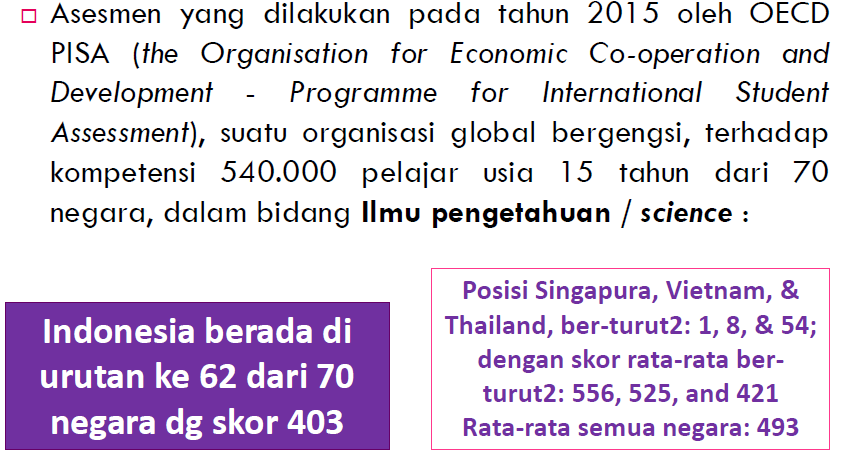 04/09/2020
21
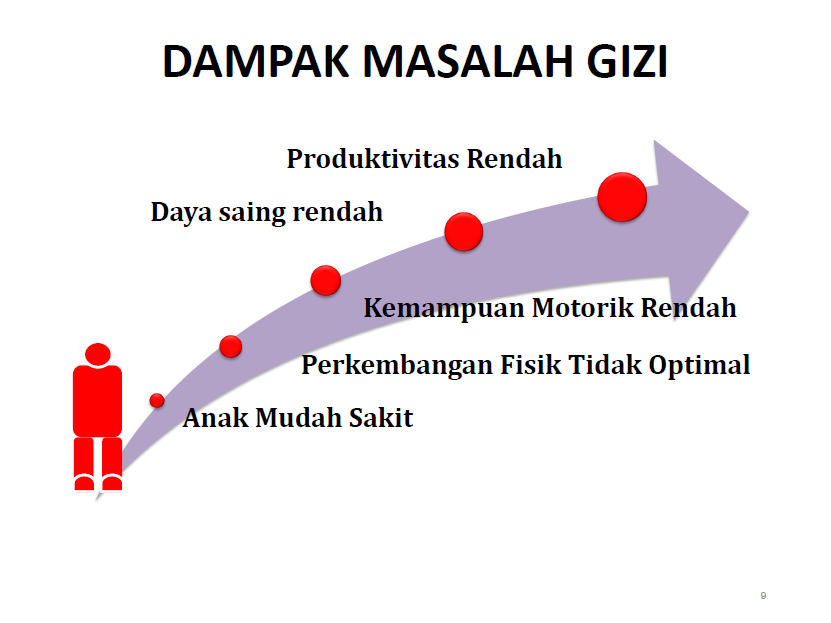 04/09/2020
22
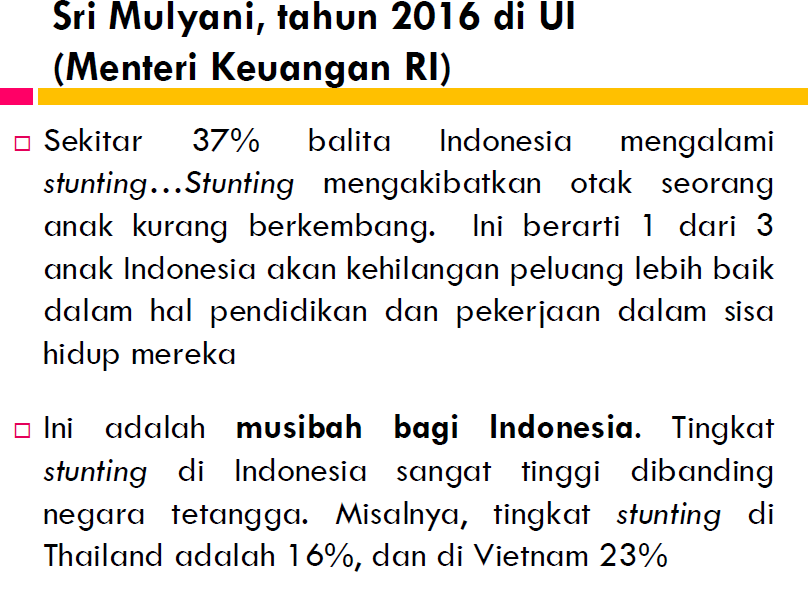 04/09/2020
23
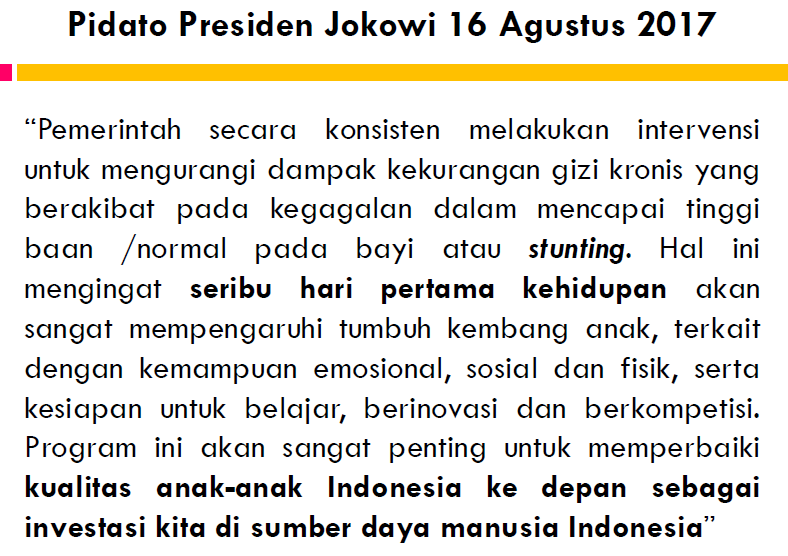 04/09/2020
24
MATA AJARAN		
Dasar Gizi Kesmas
KODE MATA AJARAN	
	
KELAS			
PENANGGUNG JAWAB	
Wahyu Kurnia Yusrin Putra, SKM, MKM
Tujuan MA			
Mampu menjelaskan jenis zat gizi, fungsi, sumber, defisiensi zat gizi, angka kecukupan gizi dan penilaian status gizi 
Mampu menjelaskan permasalahan gizi kesmas yg ada di Indonesia
Mampu menganalisis perencanaan dan evaluasi program gizi di Indonesia.
Tim Pengajar
Beban				
3 SKS
Evaluasi
Ketidakhadiran 25% (3 kali), jika lebih tidak dapat mengikuti ujian
Kuis, penugasan & presentasi bobot 30%
Ujian tengah semester, bobot 35%
Ujian akhir semester, bobot 35%
Nilai kelulusan min C dengan nilai 55
Kepustakaan (1)
Guthrie H., Introductory Nutrition, 1989
Guthrie, Human Nutrition, 1995
Garrow, J.S & James. W.P.T. 1996. Human Nutrition and Dietetics. Churchill Livingstone. London
Whitney. Nutrition Concepts and Controversies 7th edition, 1997
WHO, Trace element in Human Nutrition and Health, 1997
Mc.Larens. 1983. Nutrition in The Community. A Critical Look At Nutrition Policy, Planning, and Programmes.  
Erdman Jr et al (ed). Present Knowledge in Nutrition, 10th edition. ILSI Press & Wiley-Blackwell
Sehat dan Bugar Berkat Gizi Seimbang.Nakita & Institute Danone. Kompas Gramedia. 2010 
Judith E. Brown. 2011. Nutrition Through The Life Cycle 4th edition. Wadsworth Cengage Learning
04/09/2020
27
Kepustakaan (2)
Departemen Gizi Kesmas. 2007. Gizi Kesehatan Masyarakat edisi revisi. PT. RajaGrafindo Persada
Thompson, J & M. Manore. 2012. Nutrition an applied approach, third edition. Pearson
Tee, E-Siong & R.F. Florentino (ed). Recommended Dietary Allowances (RDA), Harmonization in Southeast Asia. Monograph Series. ILSI Press
Bhatia, J et al (ed). 2013. Maternal and Child Nutrition: The First 1.000 Days. Karger Nestle Nutrition Institute
Kementerian Kesehatan RI. 2014. Pedoman Gizi Seimbang
Barker, J.P et al (ed). 2008. The Window of Opportunity: Pre-Pregnancy to 24 months of Age. Karger Nestle Nutrition Institute
Lancet series. 2008. Maternal and Child Undernutrition
04/09/2020
28
Kepustakaan (3)
Burgess, A. et al. 2009. Community nutrition: a handbook for health and development workers. Macmillan Publisher Limited, Oxford.
King, F.S & A. Burgess. 1995. Nutrition for Developing Countries, second edition. Oxford Medical Publications, Oxford.
Worthington-Roberts, B. S. & S. R. Williams (editor). 2000. Nutrition throughout the Life Cycle, fourth editon. McGraw-Hill, Singapore.
Institute of Medicine and National Research Council dalam K. M. Rasmussen & A. L. Yaktine (editor). 2009. Weight Gain during Pregnancy, Reexamining The Guidelines. The National Academies Press, Washington DC.
Worthington-Roberts, B. S. & S. R. Williams (editor). Nutrition in Pregnancy and Lactation
04/09/2020
29
Terima kasih
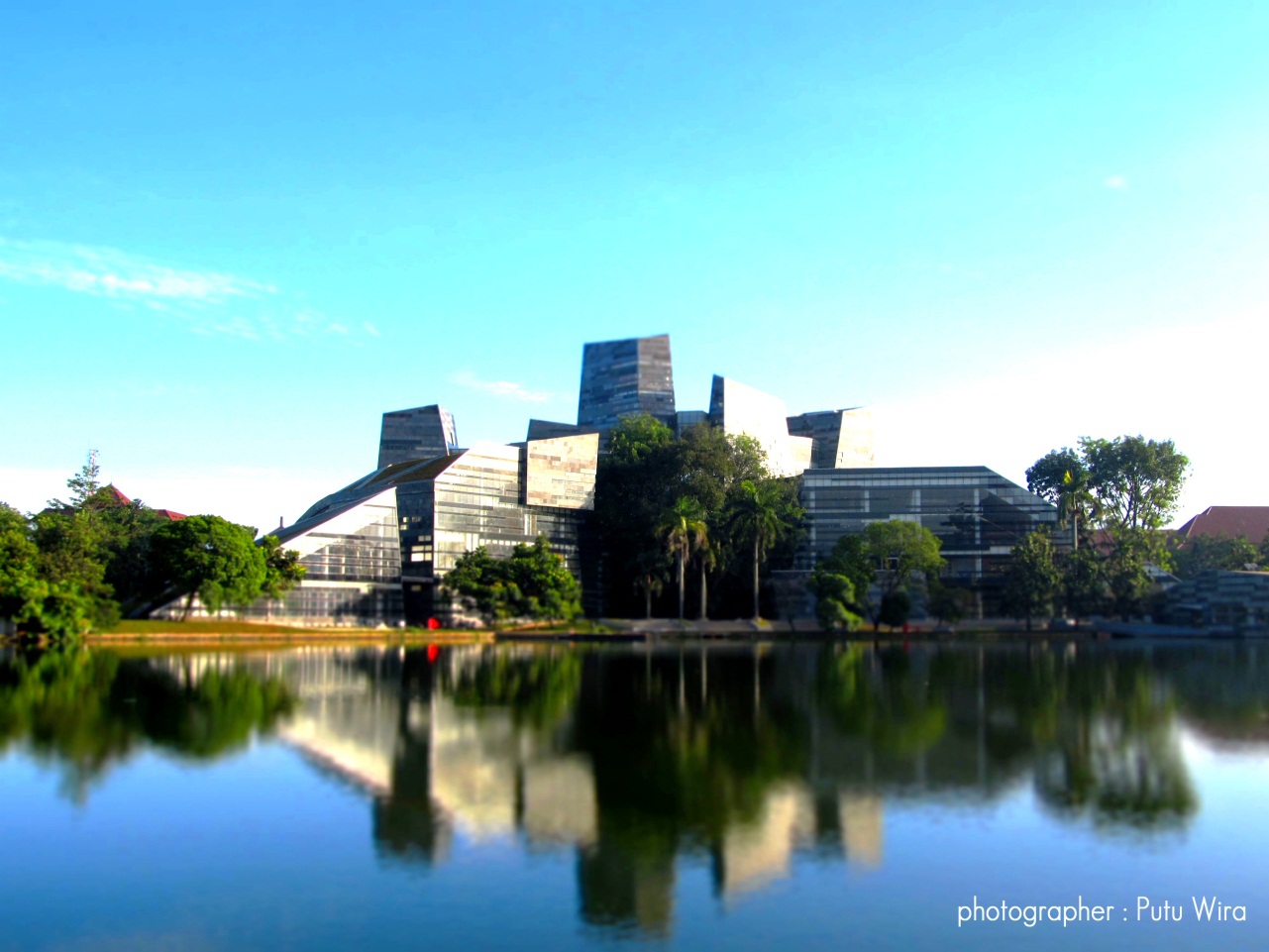 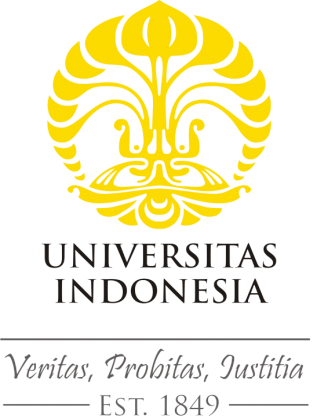 04/09/2020
32